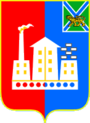 Исполнение бюджета                    городского округа                 Спасск-Дальний                          за 2020 год
ЭКОНОМИЧЕСКИЕ ПОКАЗАТЕЛИ
3
ДОХОДЫ БЮДЖЕТА
4
Структура собственных доходов бюджета2020 год
5
Доходы  поступившие в бюджет  городского округа                                                    Спасск-Дальний от использования муниципального имущества
5
Расходы по отраслям 
2019-2020 год
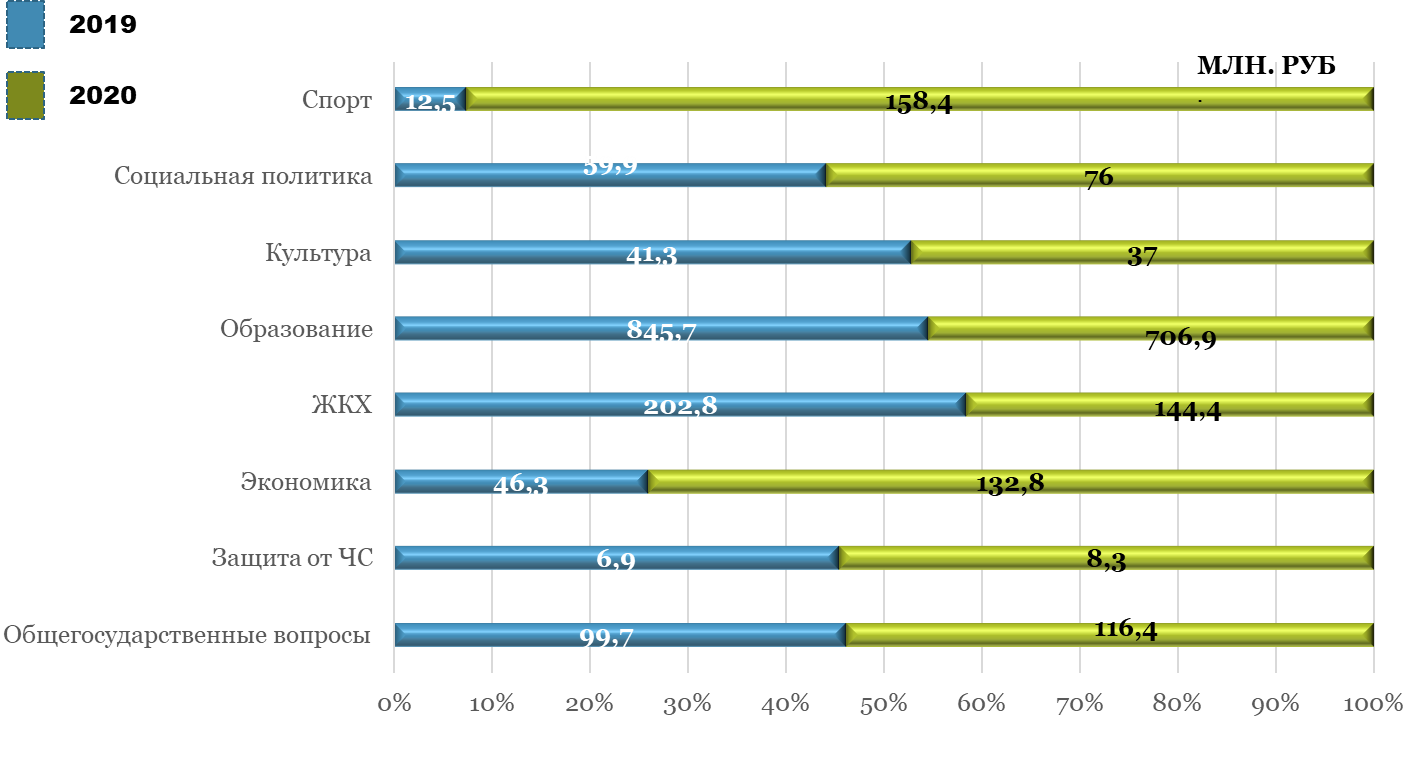 6
Реализация национальных проектов за 2020 год
7
ИНВЕСТИЦИОННЫЕ ПРОЕКТЫ, РЕАЛИЗУЕМЫЕ НА ТЕРРИТОРИИ ГОРОДСКОГО ОКРУГА     СПАССК-ДАЛЬНИЙ
8
МУНИЦИПАЛЬНЫЙ ДОЛГ